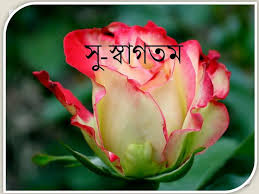 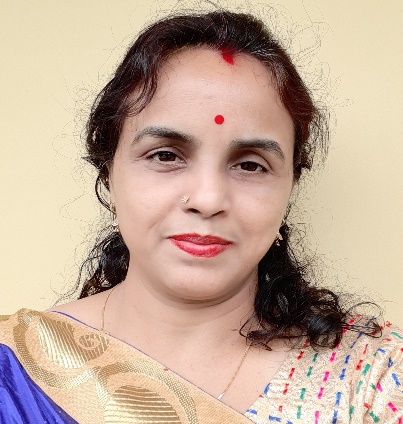 শিক্ষক পরিচিতি
সম্পা রাণী দাশ
সহকারী শিক্ষক
সাতকরাকান্দি সরকারি প্রাথমিক বিদ্যালয়
বড়লেখা,মৌলভীবাজার।
পাঠ পরিচিতি
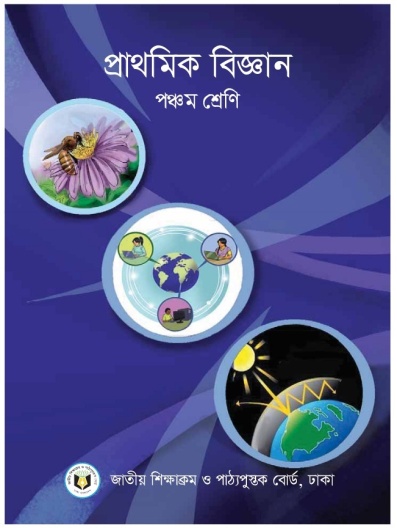 শ্রেণি-পঞ্চম,
বিষয়-প্রাথমিক বিজ্ঞান,
অধ্যায়- 7 (স্বাস্থ্যবিধি ),পাঠের শিরোনাম- সংক্রামক রোগের প্রকারভেদ,
সময়ঃ ৪০ মিনিট।
শিখনফল
9.2.2 বিভিন্ন প্রকার সংক্রামক রোগের উদাহরণ দিতে পারবে।
এসো আমরা একটি ভিডিও দেখি:
চিত্রে কী কী দেখা যাচ্ছে ?
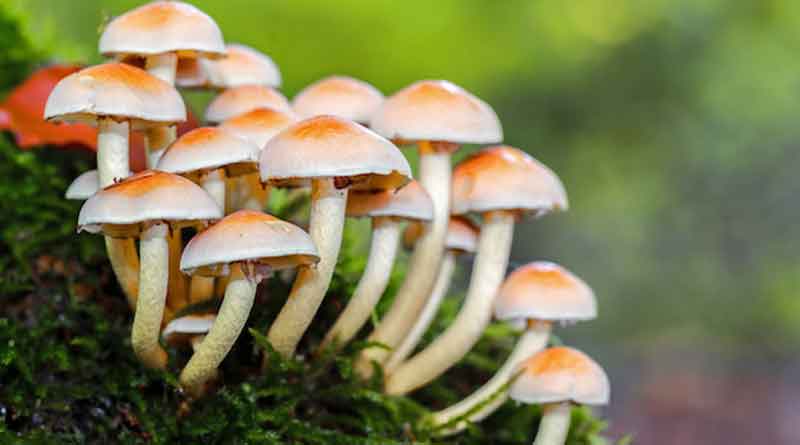 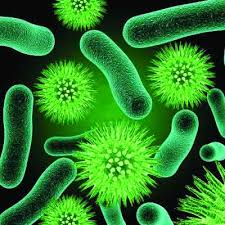 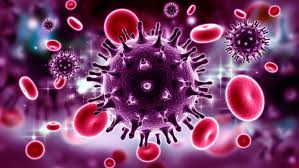 ভাইরাস
ব্যাকটেরিয়া
ছত্রাক
ছত্রাক, ব্যাকটেরিয়া, ভাইরাস ইত্যাদির দ্বারা সৃষ্ট বিভিন্ন প্রকার সংক্রামক রোগ।
চিত্রে কী কী দেখা যাচ্ছে?
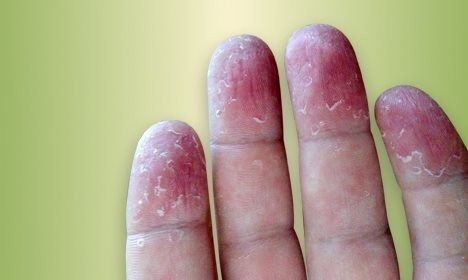 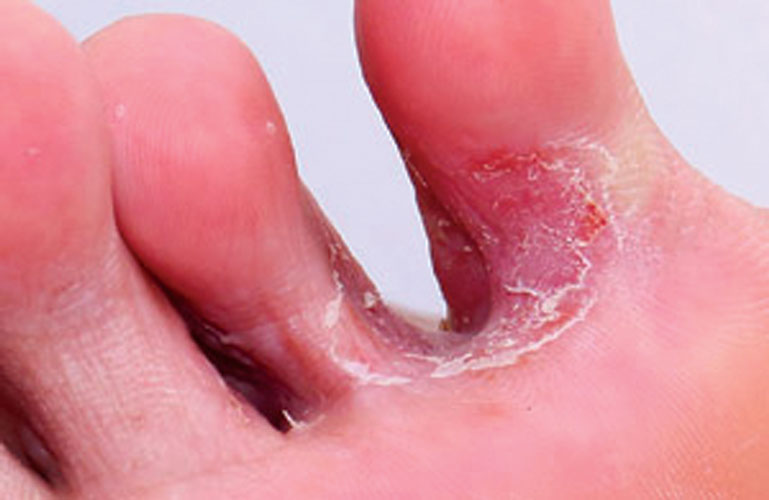 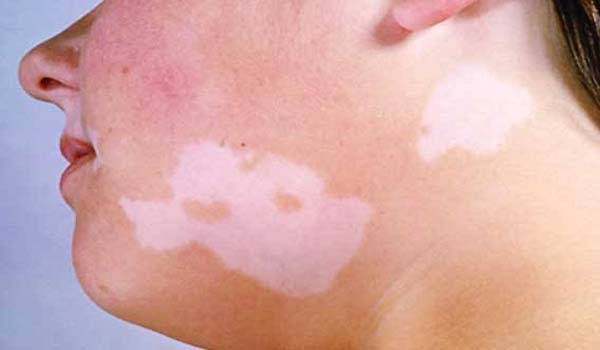 আজকের পাঠ
সংক্রামক রোগের প্রকারভেদ
এগুলো বায়ুর মাধ্যমে ছড়ায় এজন্য এগুলো হলো বায়ুবাহিত সংক্রামক রোগ।
চিত্রে কী কী দেখা যাচ্ছে?
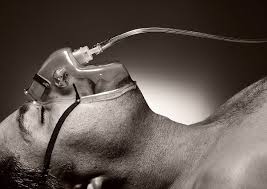 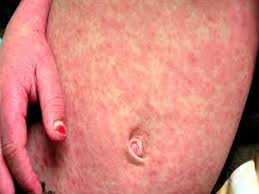 সোয়াইনফ্লু
হাম
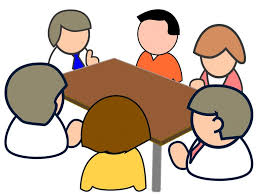 দলগত কাজ
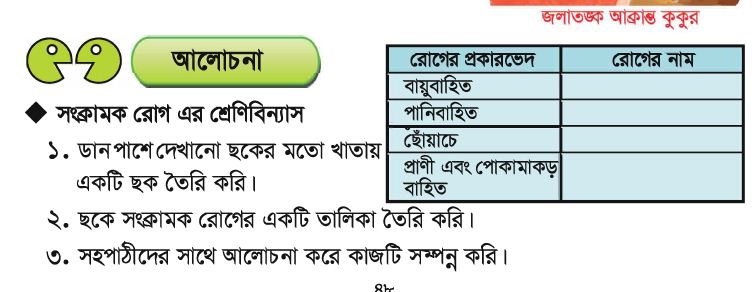 এগুলো বায়ুর মাধ্যমে ছড়ায় এজন্য এগুলো হলো বায়ুবাহিত সংক্রামক রোগ।
চিত্রে কী কী দেখা যাচ্ছে?
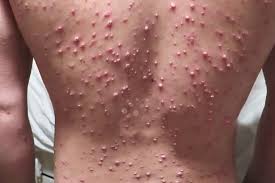 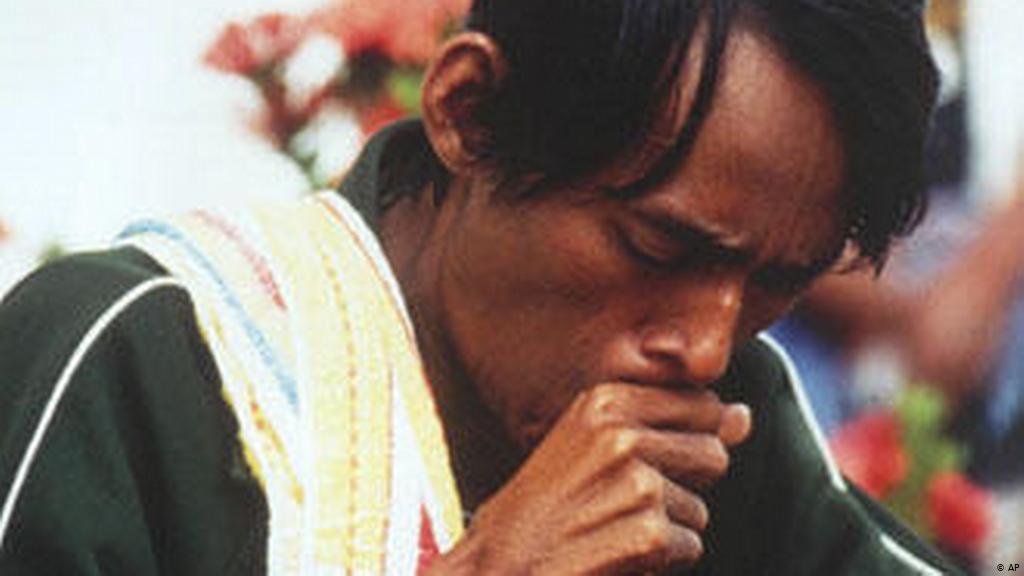 গুটিবসন্ত
যক্ষা
এগুলো বায়ুর মাধ্যমে ছড়ায় এজন্য এগুলো হলো বায়ুবাহিত সংক্রামক রোগ।
চিত্রে কী কী দেখা যাচ্ছে?
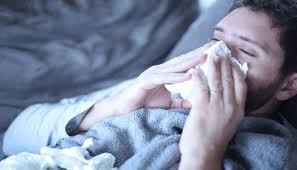 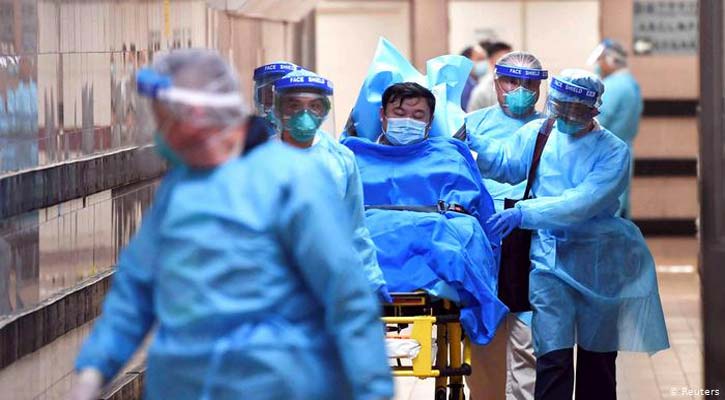 করোনা
ইনফ্লুয়েঞ্জা
এগুলো পানির মাধ্যমে ছড়ায় এজন্য এগুলো হলো পানিবাহিত সংক্রামক রোগ।
চিত্রে কী কী দেখা যাচ্ছে?
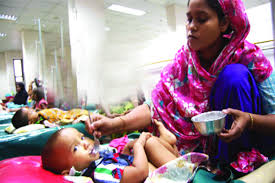 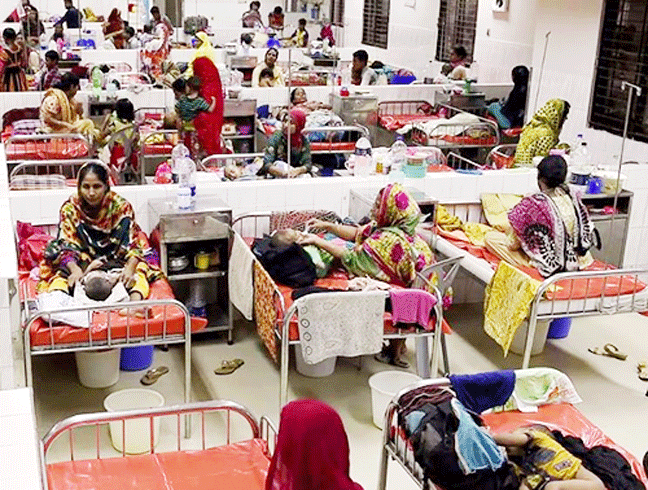 কলেরা
ডায়রিয়া
এগুলো পানির মাধ্যমে ছড়ায় এজন্য এগুলো হলো পানিবাহিত সংক্রামক রোগ।
চিত্রে কী কী দেখা যাচ্ছে?
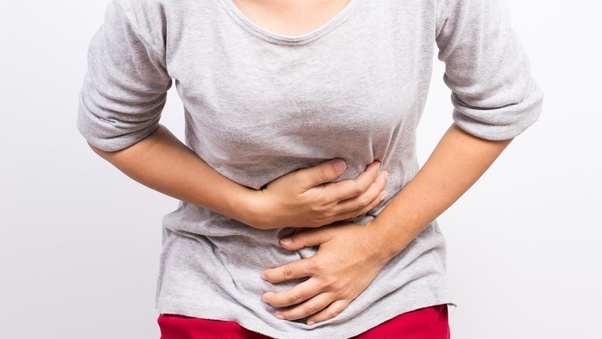 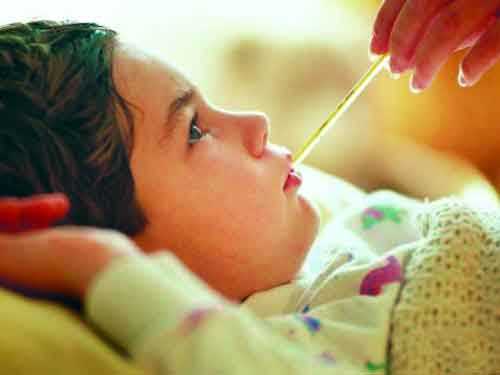 আমাশয়
টাইফয়েড
একক কাজ
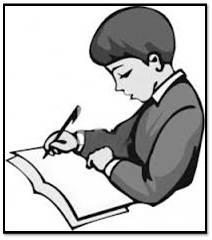 তিনটি পানিবাহিত রোগের নাম লিখ:
রোগাক্রান্ত ব্যাক্তির প্রত্যক্ষ বা পরোক্ষ সংস্পর্শে এসব রোগ ছড়ায় বলে একে ছোঁয়াচে সংক্রামক রোগ বলে।
চিত্রে কী কী দেখা যাচ্ছে?
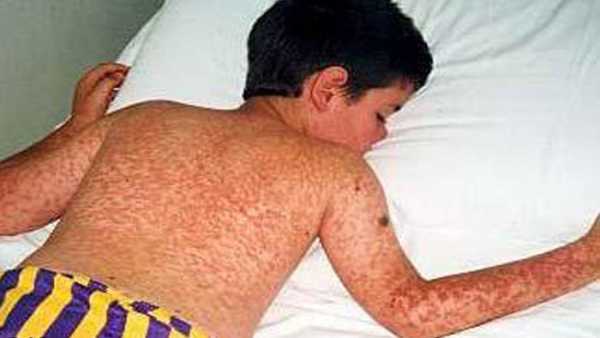 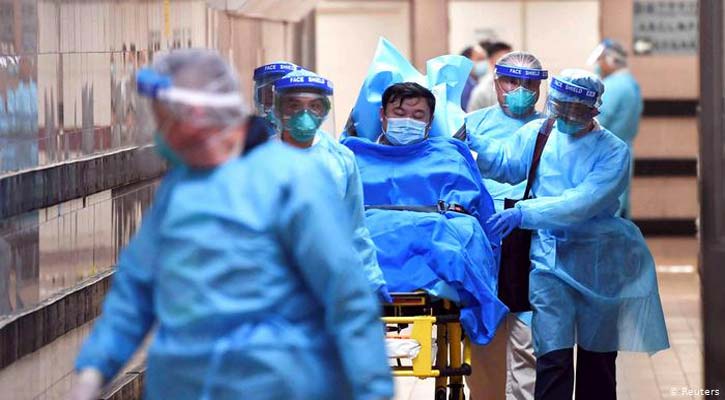 হাম
করোনা
কিছু রোগ বিভিন্ন প্রাণী ও পোকামাকড়ের মাধ্যমে ছড়ায় এজন্য এগুলো হলো প্রাণী ও পোকামাকড় বাহিত সংক্রামক রোগ।
চিত্রে কী কী দেখা যাচ্ছে?
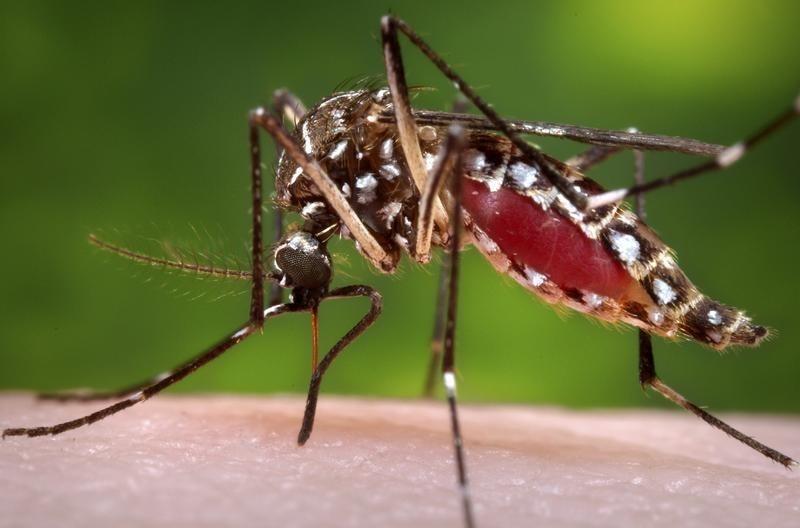 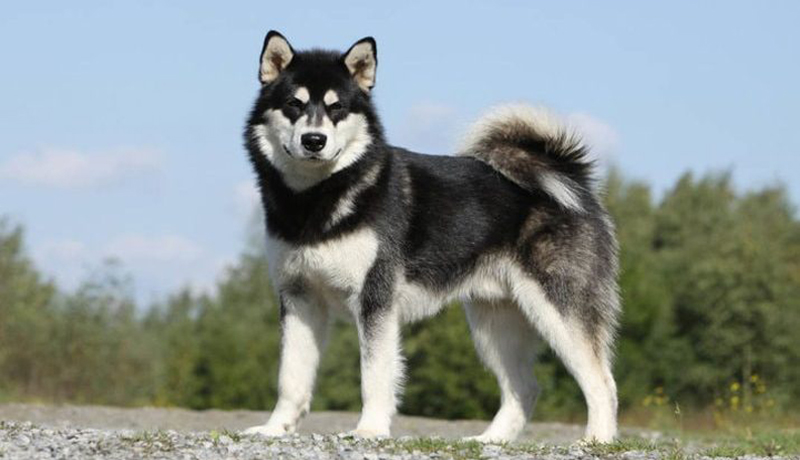 কুকুর
মশা
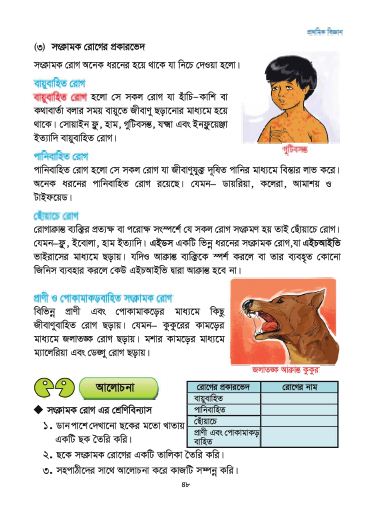 পাঠ্য বই সংযোগ
তোমার প্রাথমিক বিজ্ঞান বইয়ের  ৪৮ নং পৃষ্ঠা খুলে মনযোগ সহকারে পড়।
জোড়ায় কাজ
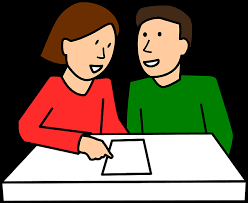 সংক্রামক রোগ কী?
দুইটি পানি বাহিত সংক্রামক রোগের নাম লেখ।
বাড়ির কাজ
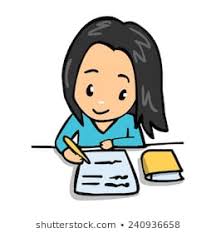 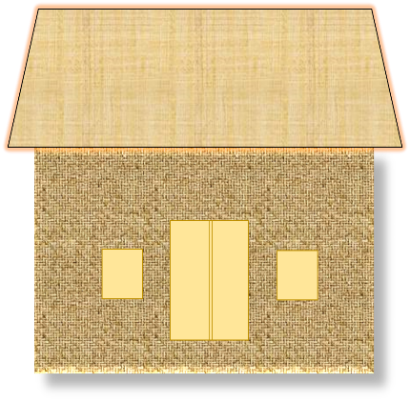 কুকুরে কামড়ালে কী রোগ হতে পারে?  এটা কোন ধরণের সংক্রামক রোগ?
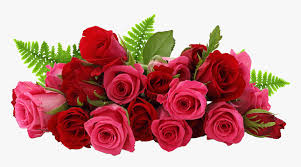 সবাইকে ধন্যবাদ